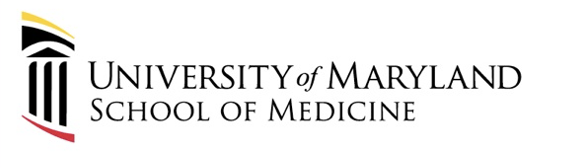 Life After Transplant
University of Maryland School of Medicine
Silke V. Niederhaus, MD, FACS, FAST
Associate Dean for Faculty Affairs and Professional Development
University of Maryland School of MedicineAssociate Professor of Surgery
University of Maryland School of Medicine
Member, Board of Directors
National Kidney Foundation of Maryland and Delaware
Describe variability in patient experience in the first 3 months after transplant
Follow-up timeline
Experience varies

Describe differences in long-term outcomes by donor organ quality
Live donor v deceased donor
KDPI
Graft survival
EPTS scores

Describe differences between different kidney donor options
Compare different donor options and risks/benefits of each with expected graft survival
Learning Topics
Disclosures
NKF MD/DE Board Member

Transplant Recipient

Transplant Surgeon

Female, Mother, Wife

Serve as consultant for MemoTherapeutics
No relevance to this talk
Variability in Patient Experience
Kidney disease (CKD) is common

37 Million
1 in 7 people 
15% of Americans
More common as people age
38% of Americans 65+ have CKD

In Maryland, there are between

350-550 kidney transplants/year
70-200 living donor transplants/year
10-50 kidney-pancreas transplants/year
https://www.cdc.gov/kidneydisease/publications-resources/ckd-national-facts.html and https://optn.transplant.hrsa.gov/data/view-data-reports/state-data/#
Variability in Patient Experience
Overall Follow-up Timeline: 
-   2-5 days in hospital
Weekly visits and blood draws for 1-2 months
Every other week blood draws and visits every 3 months
Monthly blood draws and visits every 3-6 months
After 1-3 years
Blood draws every 2-3 months
Yearly visits
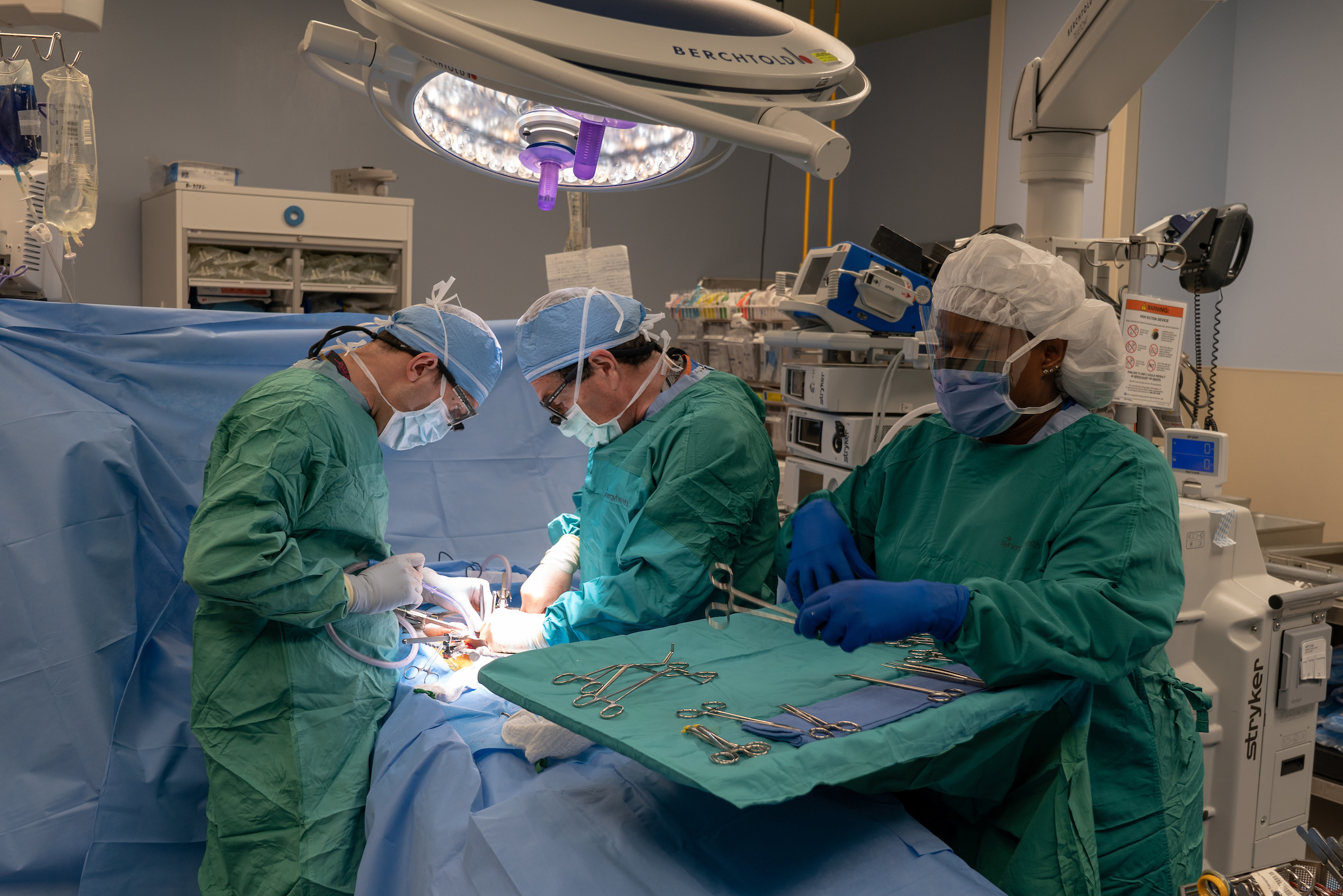 The Operation
Dissection
Recovery
General Anesthesia
Catheter in the bladder

Up to the chair after a few hours
Up walking by the next day

Home 2-5 days later
Blood pressure
Blood sugar
Learning new meds
Postoperative Busy-ness
Check your vitals 4x/day
Record what you drink and how much you pee
Track blood sugars 4x/day or more

Come once or twice a week for labs and a checkup
Twice a month
Monthly

Monthly labs 
Every 3-month visits

Make sure you don’t run out of meds
Complications
Rejection
10%
No symptoms
Creatinine goes up
Protein in the urine
Ureter
Leak
Stricture
Urinary infection
Wound infection
Leg swelling
Blood clots or lymphocele
Anything that can go wrong, will go wrong
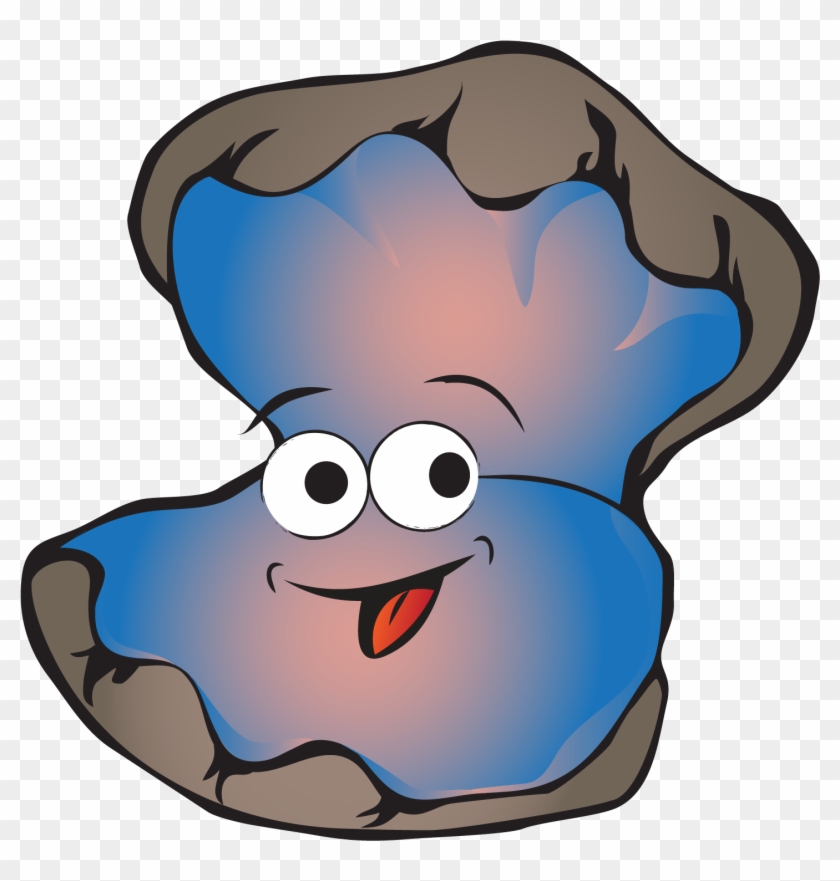 Patient Experience A (“Austin”)
Kidney failure from IgA
Close family
Living donor transplant from his brother
Kidney works immediately
Goes home 2 days after surgery
Follows above pathway
Happy as a clam!
Patient Experience B (“Beaver”)
Kidney failure from diabetes
Family/friends couldn’t donate due to health problems
Doing poorly on dialysis
Transplant from deceased donor
Kidney has delayed graft function (DGF)
Has high blood sugar in hospital
Goes home 6 days later
Gets wound infection, washout, vac
Kidney biopsy at 10 days
ATN
Still not working
Biopsy at 1 month – ATN
IV medication switch made
Still on hemodialysis
Weekly labs
At 7 weeks able to stop dialysis
Kidney works ok
Readmits for heart failure/volume overload
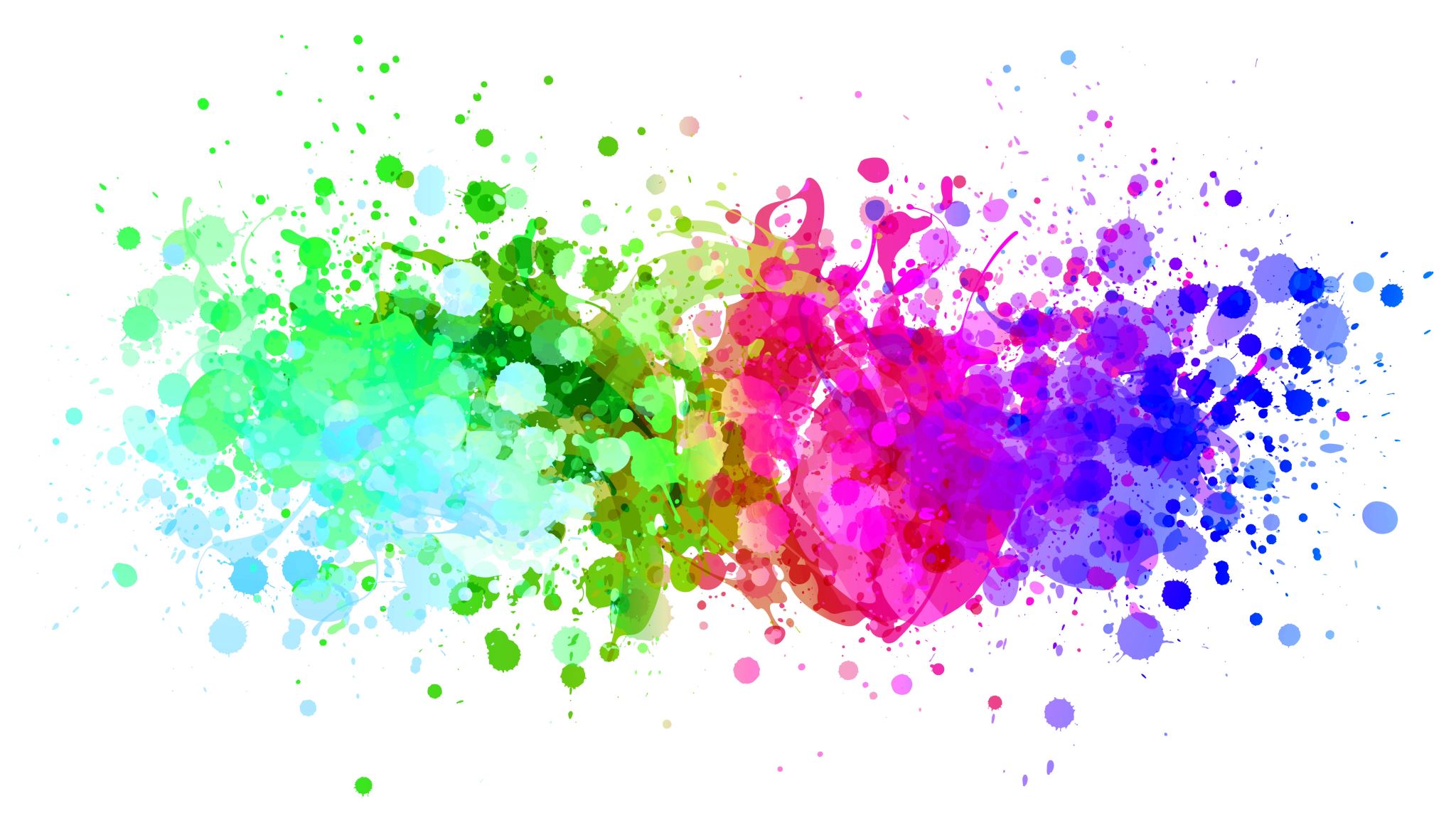 Patient Experience C (“Chriss”)
-   Kidney failure from HTN
Living donor from sister
Surgery went well
Doing great POD1
Ultrasound normal
Legs swell POD2
Body swells POD3
Urine with protein
Biopsy with FSGS
Now needs plasma exchange 2x/week
Describe variability in patient experience in the first 3 months after transplant
Follow-up timeline
Experience varies

Describe differences in long-term outcomes by donor organ quality
Live donor v deceased donor
KDPI
Graft survival
EPTS scores

Describe differences between different kidney donor options
Compare different donor options and risks/benefits of each with expected graft survival
Learning Topics
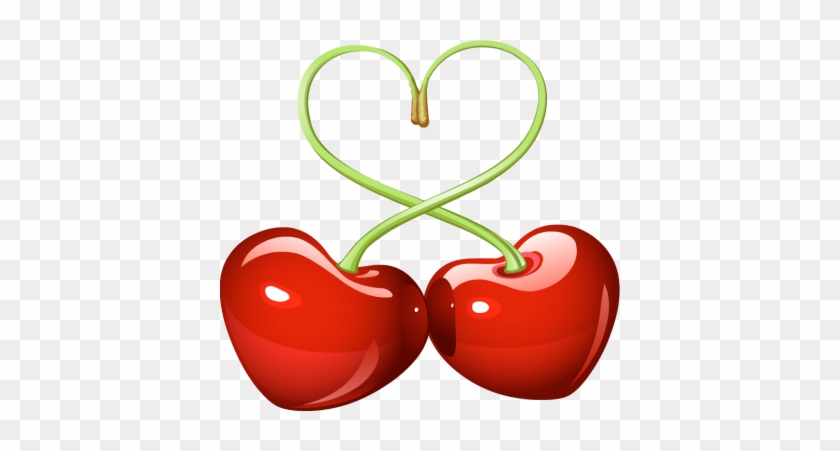 Differences in Outcome by Donor Organ Quality
Living Donor

Deceased Donor
Deceased DonorKDPI
Graft Half Lives
Statistics versus Real Life
0-50
0-50
0-50
It’s not ONLY about the Donor Organ Quality
Recipients have comorbidities
None are average
Hypertension
Stroke
Heart disease
Heart failure
Long-term immunosuppression
Prior transplants
PAD
Smoking
Diabetes
Dialysis time
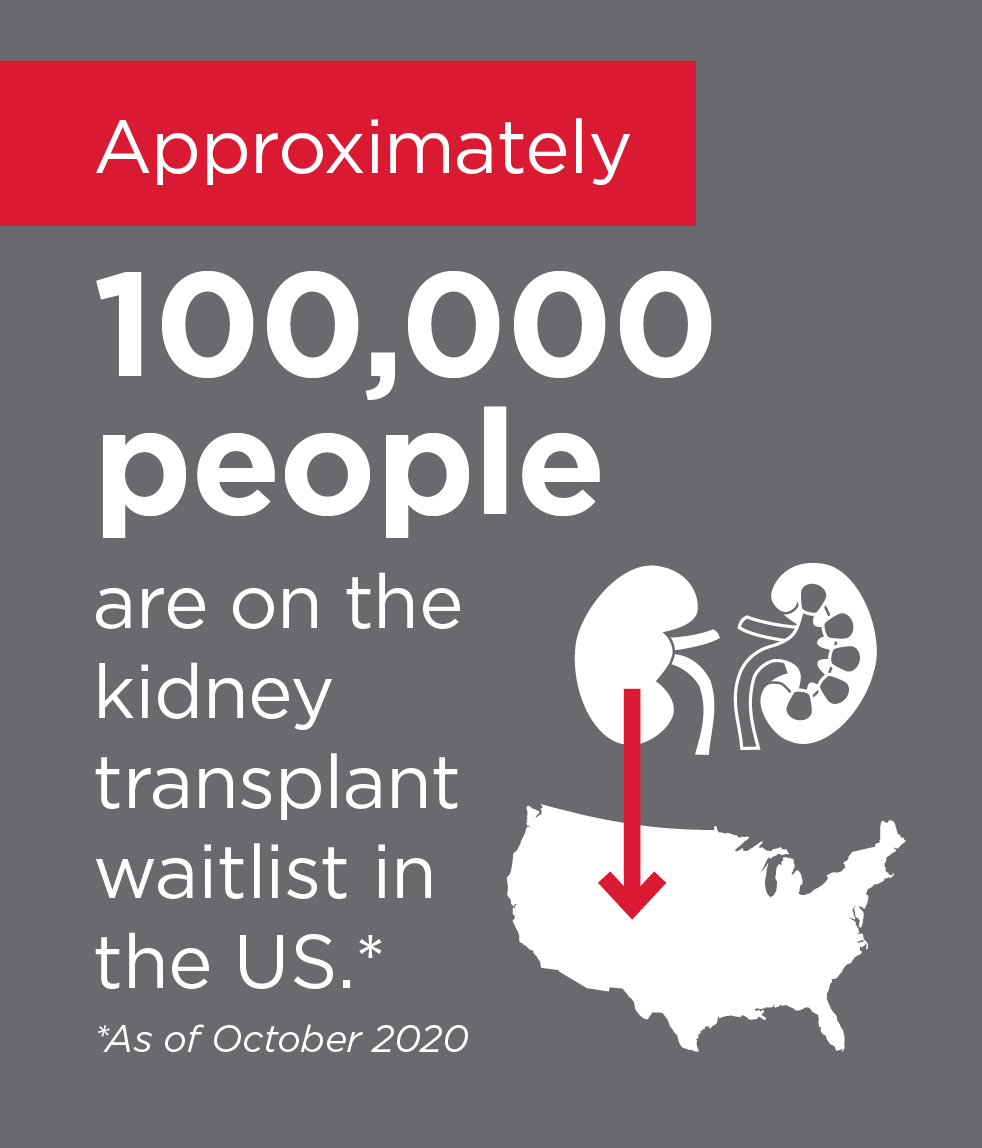 Why Choose Kidney Transplant?
Higher chance of living longer

60 or older
Start dialysis
Life expectancy average is 5 years
5 year survival is 50%

Starting dialysis at age 60 or older means you
    would live longer if you had colon cancer instead

With a kidney transplant, 5-year survival is 80%
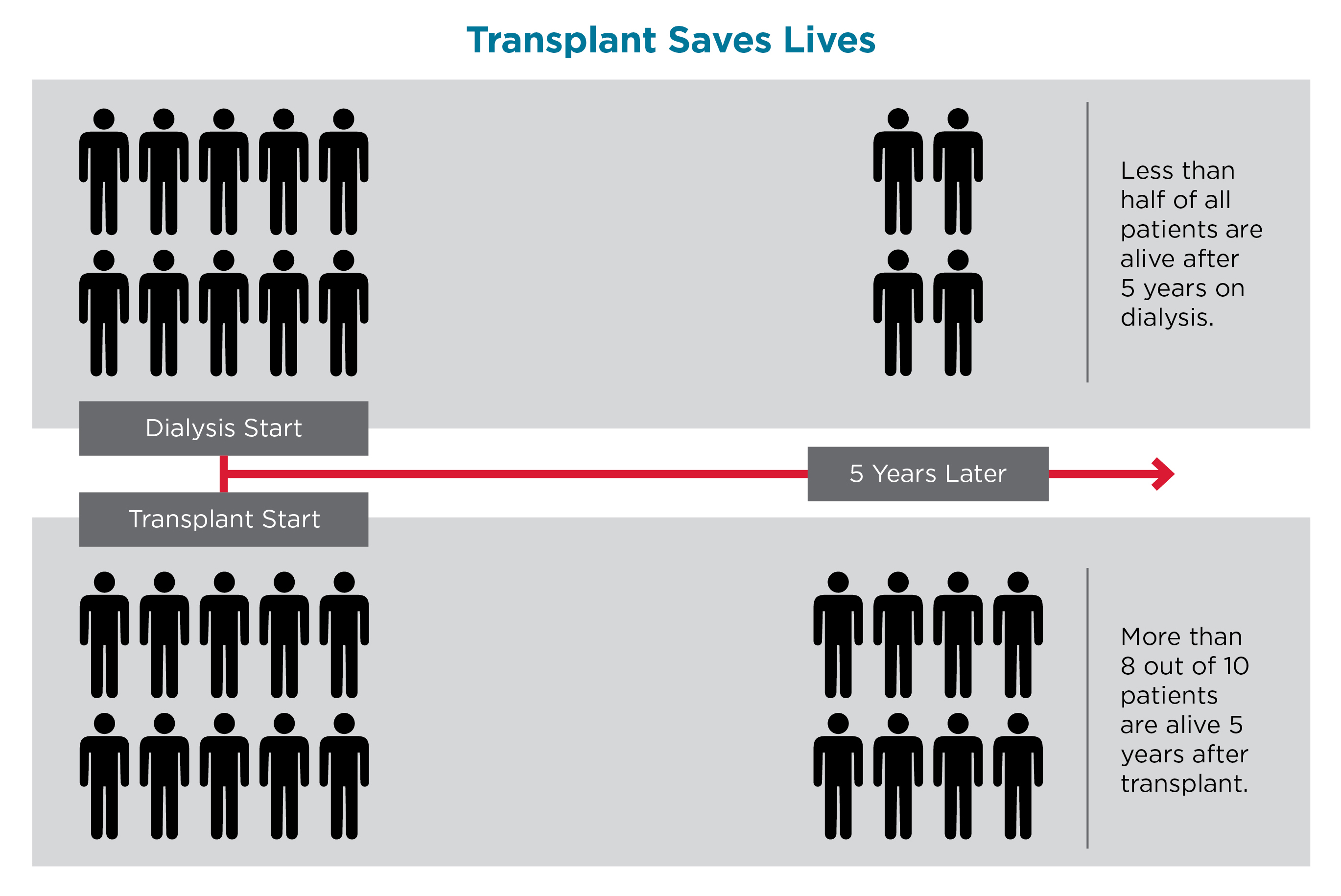 Chances of Survival
Twice as many people are alive with transplant after 5 years
EPTS – Estimated Post-Transplant Survival
https://optn.transplant.hrsa.gov/data/allocation-calculators/epts-calculator/
Allocation System
Candidates are ranked by EPTS
	Estimated	Post 	Transplant 	Survival

Donors are ranked by KDPI
 	Kidney 	Donor	Profile		Index

People with lower life expectancy receive kidneys with a lower life expectancy

Children get the best kidneys available – even if you join the list
Describe variability in patient experience in the first 3 months after transplant
Follow-up timeline
Experience varies

Describe differences in long-term outcomes by donor organ quality
Live donor v deceased donor
KDPI
Graft survival
EPTS scores

Describe differences between different kidney donor options
Compare different donor options and risks/benefits of each with expected graft survival
Learning Topics
What about the Long Waiting Time?
Blood Group O
8-10 years
	
 - Blood Group AB
	- 3-5 years

Two Choices: 

Living Donor Transplant
Waiting (to be listed)
Donor Options and Risks/Benefits
The Match (compatibility)
Paired Kidney Exchange (PKE)
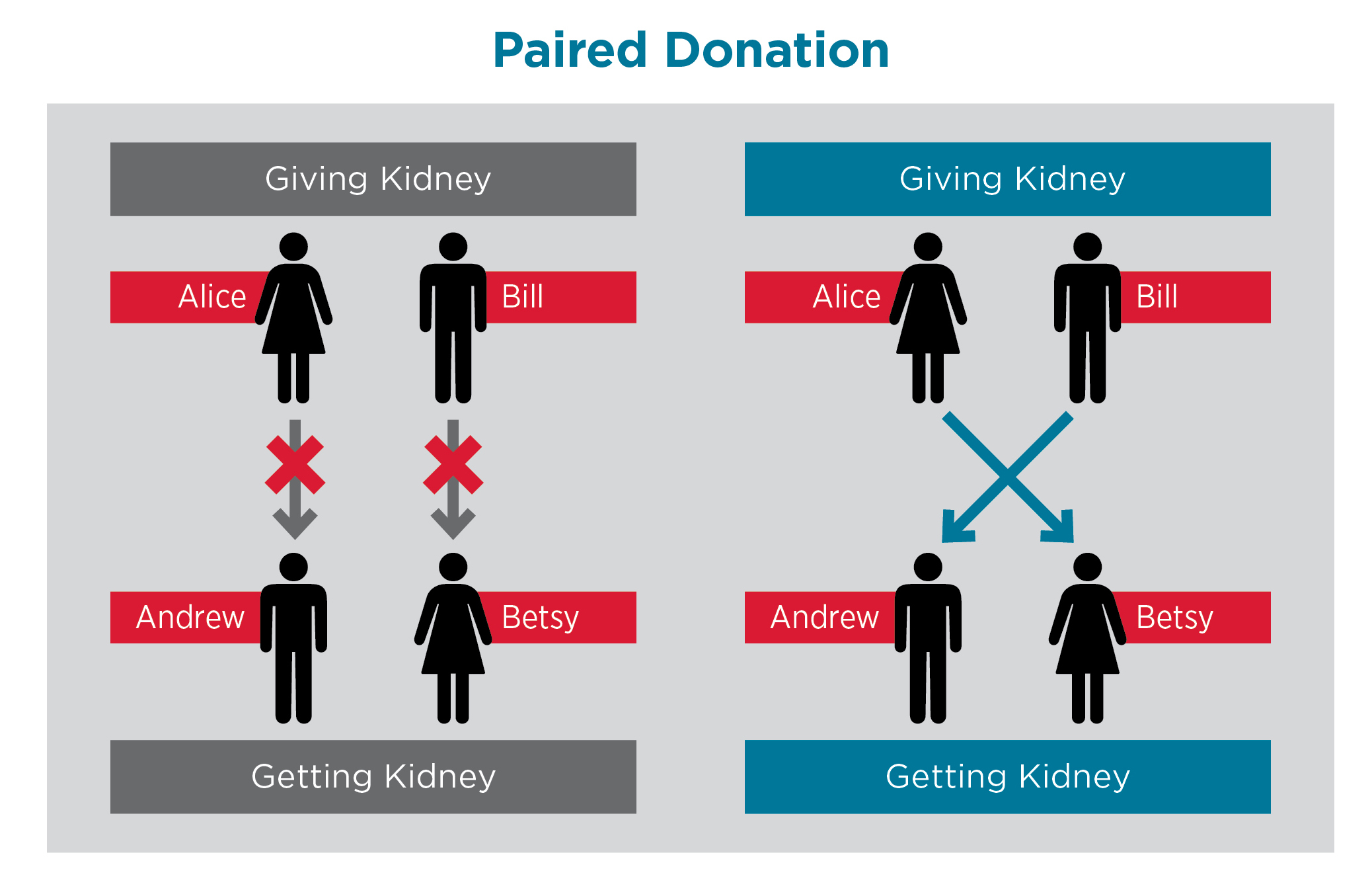 The Match (compatibility)
Blood group compatibility is a must

Antibodies

cPRA (calculated panel-reactive antibody)

Tissue typing (HLA match)
Optimal for living donors

Next door operating room

Schedule surgery around airline flight schedules

Depends on donor health

Ideally less than 24 hours

Over 48 hours rarely
Timing
Life After Transplant – Other Considerations
Close to normal
COVID-19 has been an exception

Meds twice a day
Minimum
refills

Labs 4-12x/year

No travel restrictions
But talk to ID before you go…
Life After Transplant – Other Considerations
Masking in public

Gardening

Pets

Diet

Sports

Grandkids/family events
Life After Transplant – Other Considerations
No good thing lasts forever

Infections are more common

Some cancers are more common

Save your veins!
Transplant			Dialysis
Questions
Thank You